First and Second Nuclear Ages
First
1945-90s
Second
1990s to present
Bipolarity
Rationality
Balance of Power
Deterrence 
Arms Control 
to achieve stability
Multipolarity
Rationality?
Asymmetry
Deterrence
BMD
Arms Control
Stability
Non-Proliferation
Topics
Strategic Level 
(US, Russia, China)
The Proliferation Problem
India and Pakistan
Iran
North Korea
Third Nuclear Age?
Where We Stand
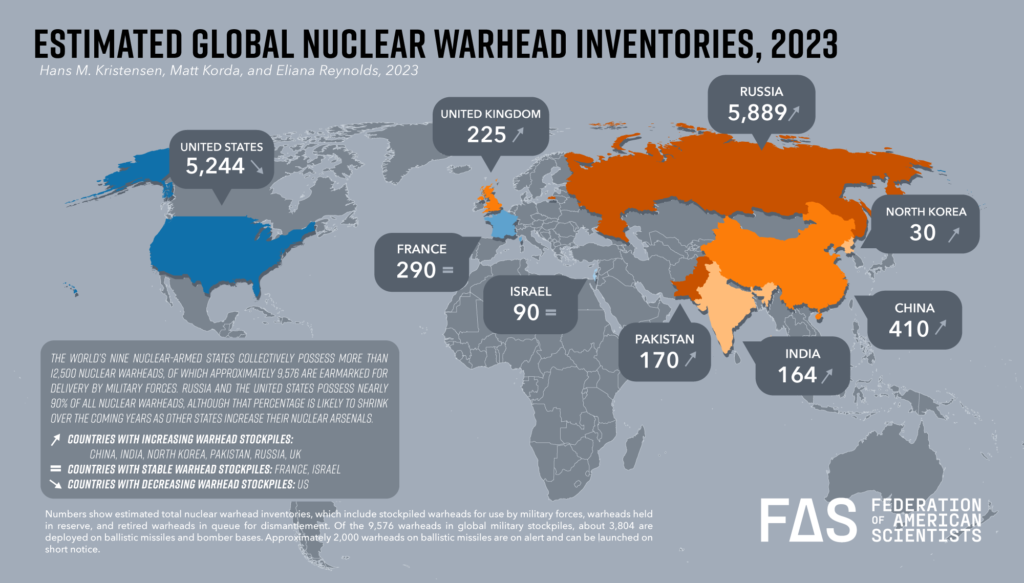 A Deeper LookFrom https://ourworldindata.org/nuclear-weapons
US and Russia
What’s the same?
What’s New?
Triad
Modernization 
Arms Control


Signing New Start 2010
Missile Defense
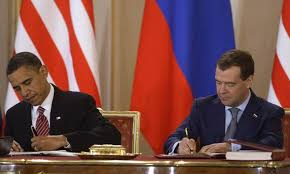 US Strategy
Deterrence of Russia 
Deterrence of China
Deterrence of North Korea, Iran

Better Limited War Capability
Counterforce targeting


Nuclear Posture Review 2001
Nuclear Posture Review 2010
Nuclear Posture Review 2018
Nuclear Posture Review 2022
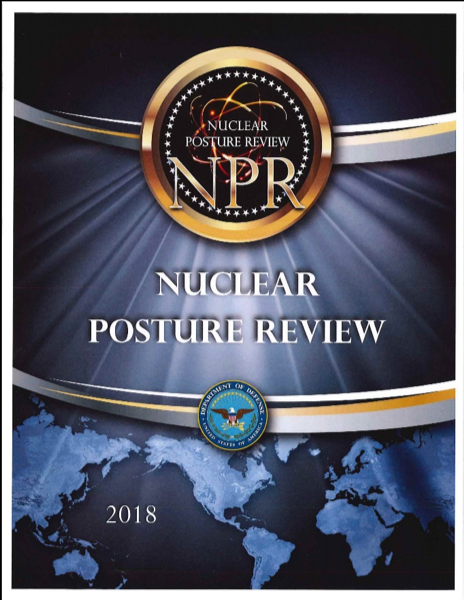 US Nuclear Modernization(reference)
Triad Modernization
Sentinel ICBM (2029)
Columbia class SSBN (2031)
B-21 (mid-2020s)
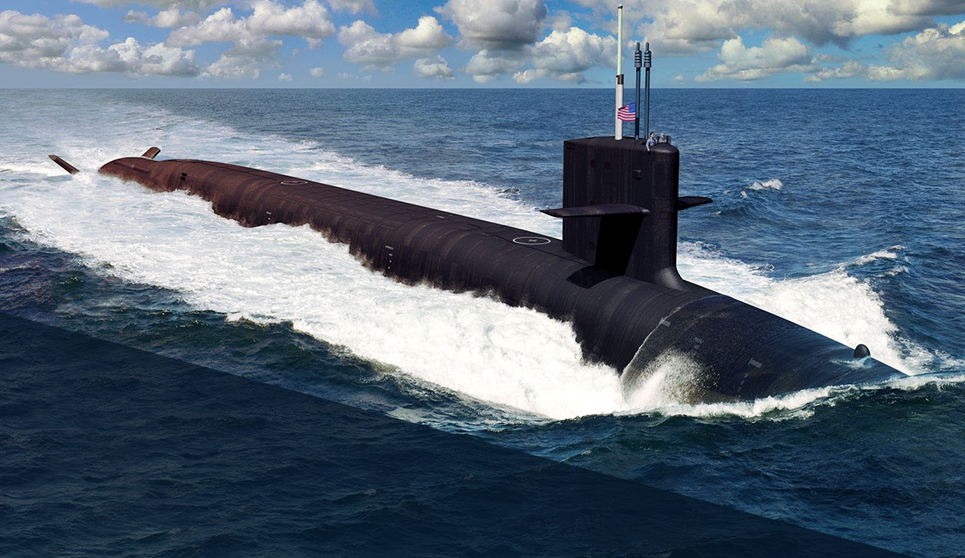 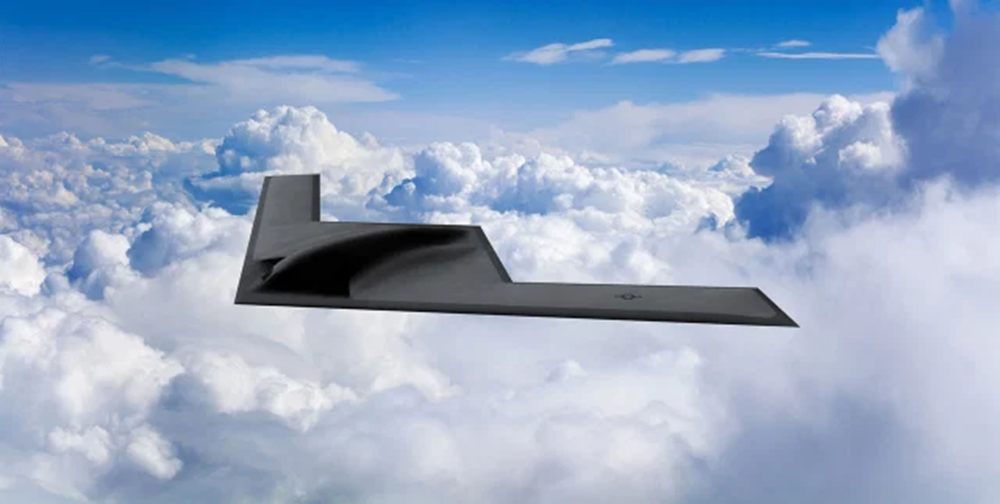 Arms Control with Russia
2002: Strategic Offensive Reductions Treaty

2011: New STARTRenewed for Five Years in 2021







Each bomber counts as one warhead no matter how many bombs or ALCMs it may have
Freedom to mix (shift ICBMs to SLBMs or the reverse, for example)
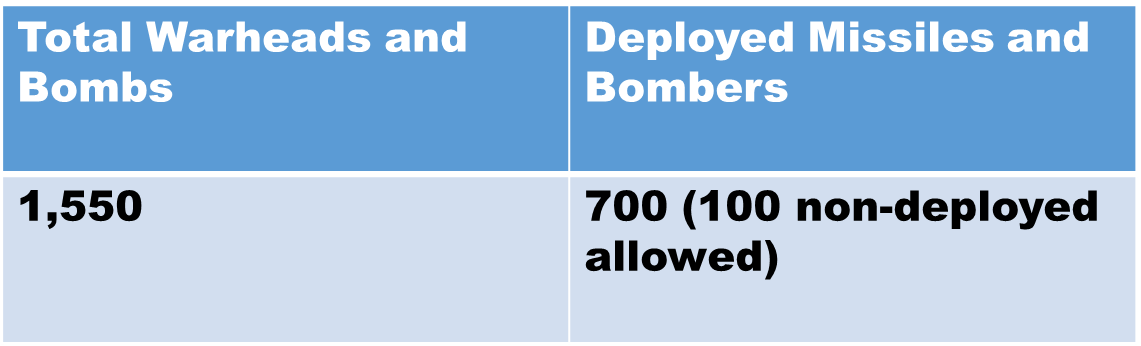 National Missile Defense The Big Change
US Missile Defense Agency
Ground-based Midcourse Defense
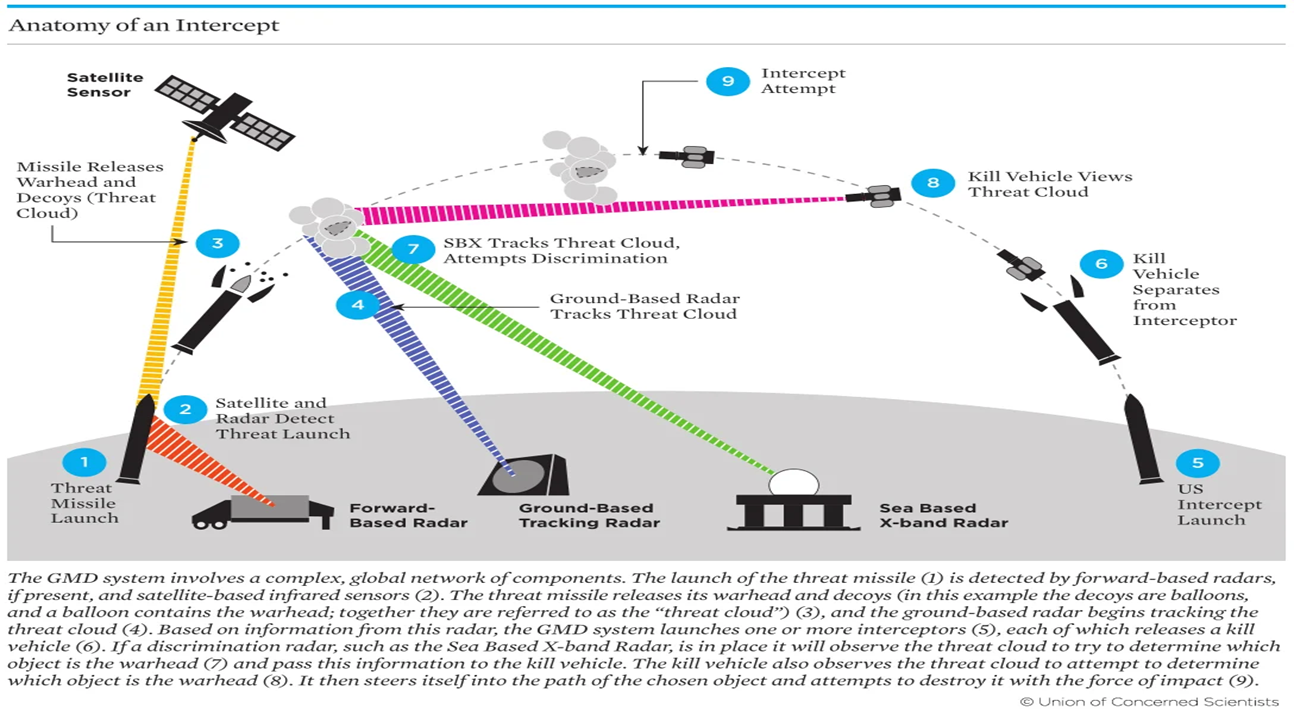 NMD: Deterrence by Denial
Missile Defense Review 2022
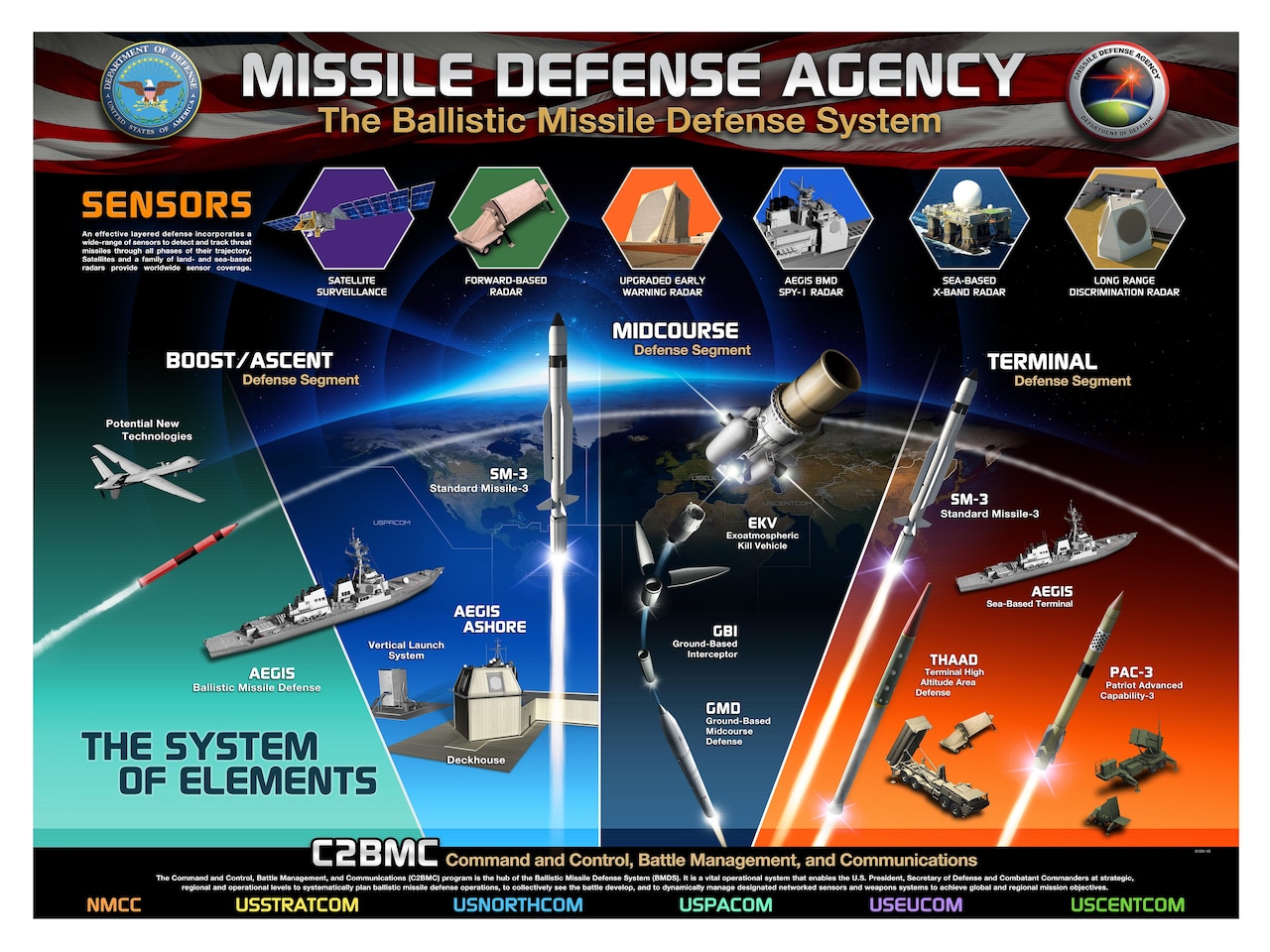 RussiaReturn to Great Power Status
1982: No-First Use
1993: End No-First Use
Escalate to de-escalate?
Mobility
NMD





Topol-M 
(SS-27)
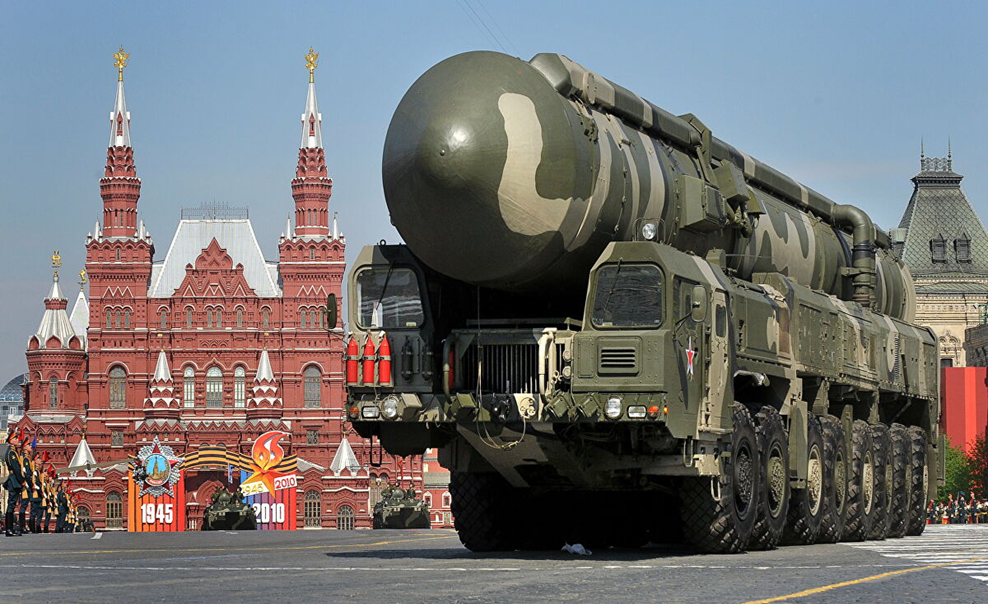 Agreement February 2021 to Five-Year Extension on New START
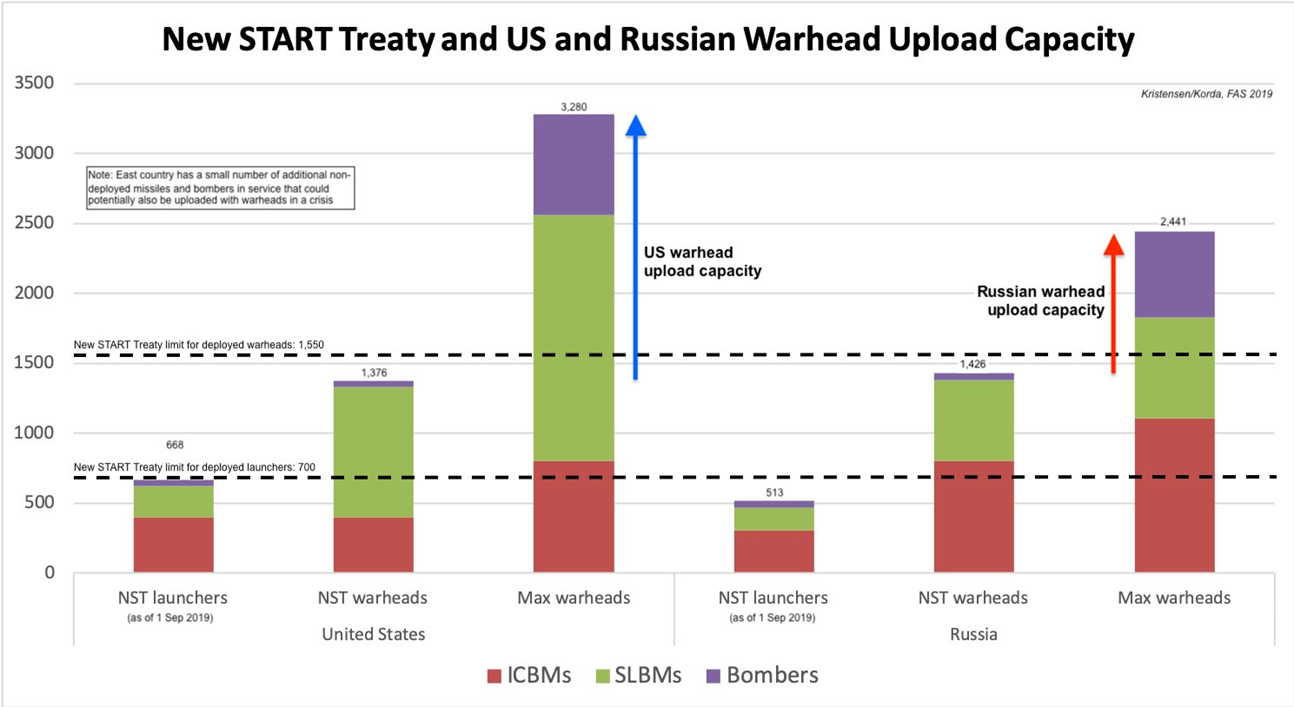 From https://fas.org/blogs/security/2020/02/count-down-begins-for-no-brainer-extend-new-start-treaty/
But…
February 21, 2023: 
Russia suspends New START
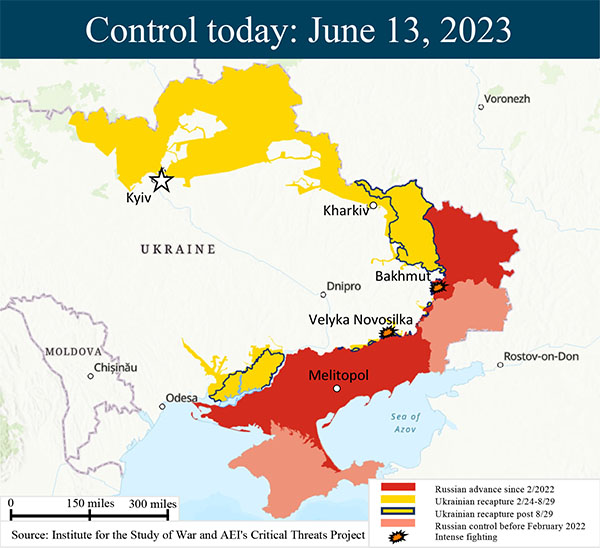 ChinaReturn to Great Power Status*
US Report to Congress on Chinese Military Power 2022



DF-41
Mobile ICBM
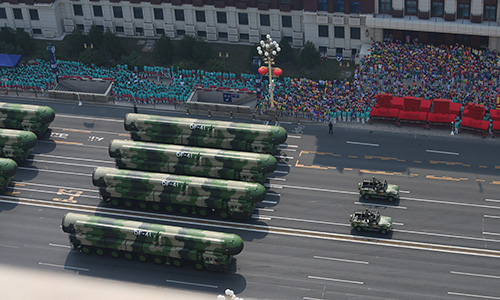 China’s First Bomb
Sino-Soviet Split
October 16, 1964
22 KT
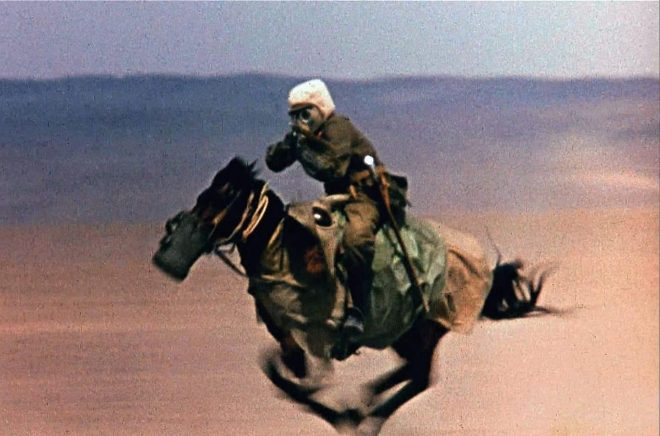 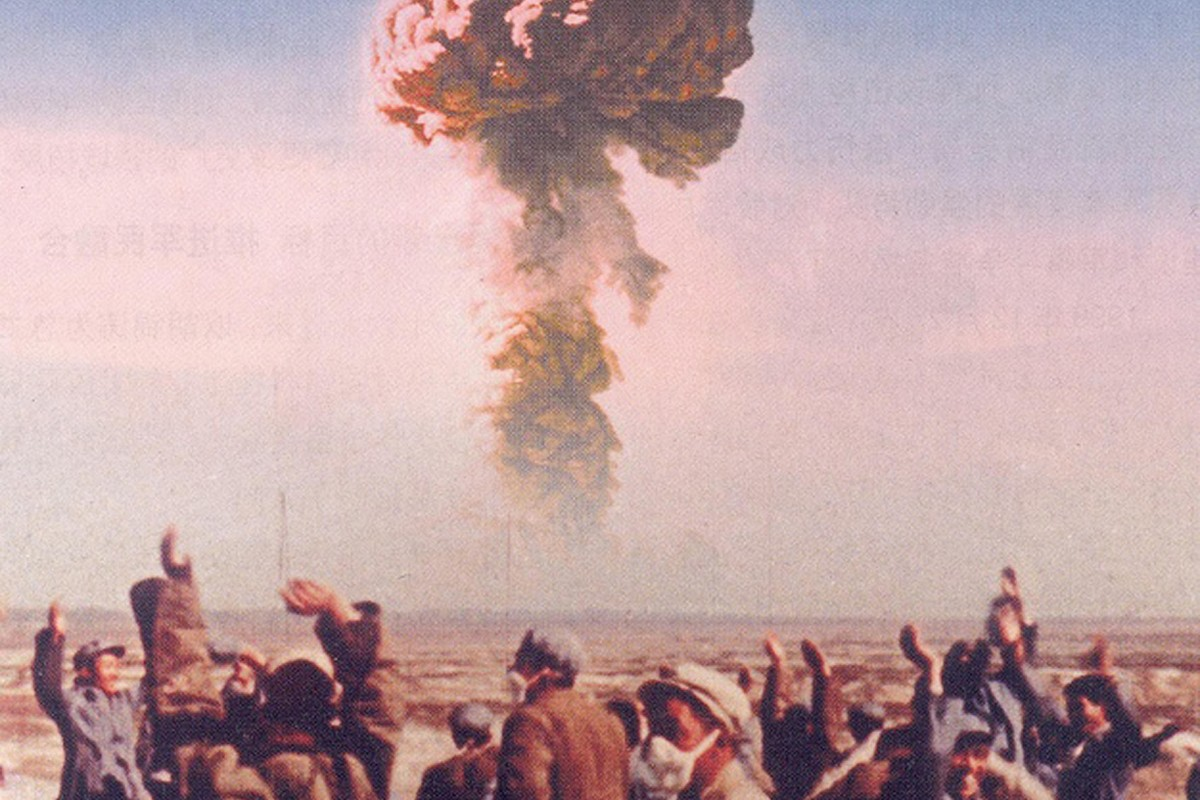 Chinese Strategy
Minimum Deterrence
NFU
Create strategic TRIAD
PLARF (2016)
MIRVs
Bombers
Mobile missiles
NMD


Jin class (Type 094)
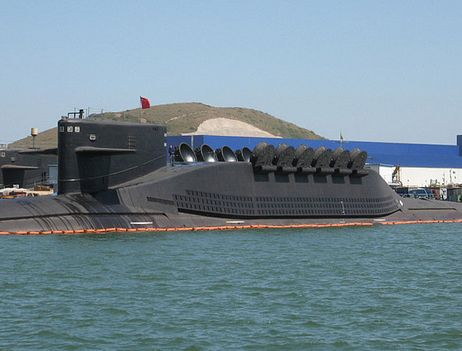 Chinese Response to US NMD
Nullifies Chinese Deterrent
Requirement: MORE
Arms Control: NO
US-China arms race is on
US defense vs. Chinese offense

Cyberattack


Type 096 SSBN
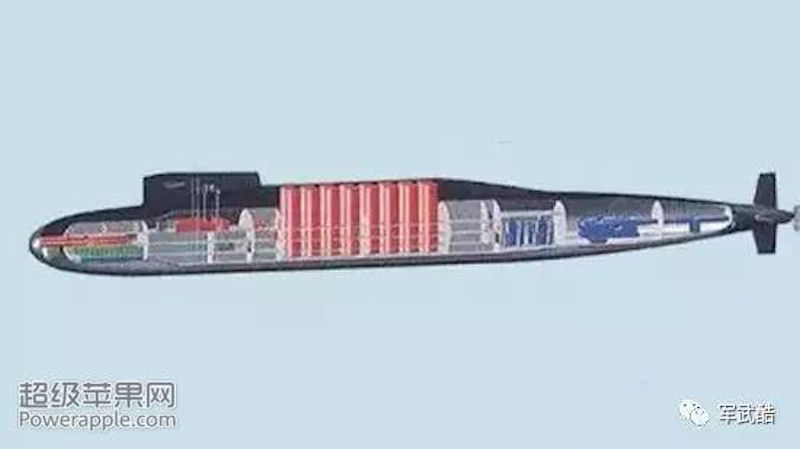 2021: Chinese ICBM Construction(From Bulletin of the Atomic Scientists)
Yumen (Gansu Province): 120 silos
Hami (Eastern Xinjiang): 110
Hangin Banner (Ordos City, Inner Mongolia): 40~
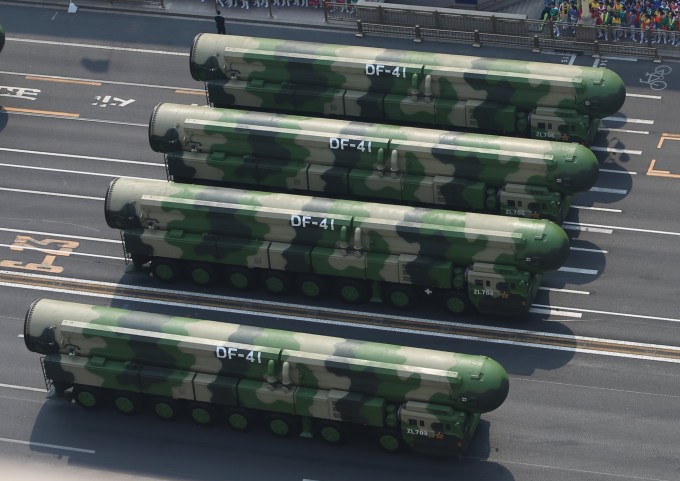